«Сердце и кровеносные сосуды.»4 класс
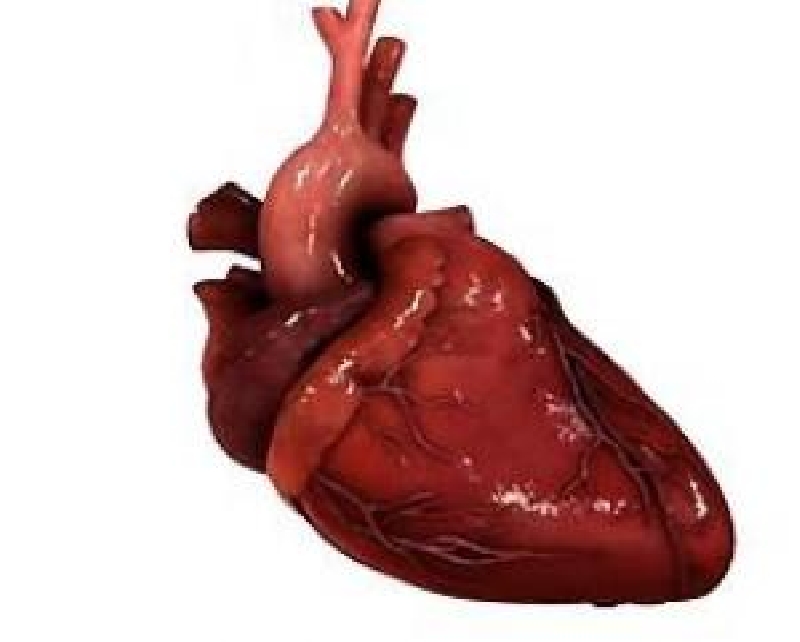 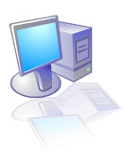 Учитель физической культуры 
ГБОУ СОШ № 121
Петрович З.А.
Тема урока : Сердце и кровеносные сосуды.
Цели урока:
формировать представление о  системе кровообращения человека, работе сердца, кровеносных сосудов; 
содействовать осознанию учащимися значения физических упражнений для укрепления сердца и сосудов;
воспитывать желание заниматься физкультурой, физическим трудом, делать физзарядку, играть в подвижные игры для поддержания и укрепления своего здоровья;
Развивать интерес к изучению своего организма.
Проверка домашнего     задания
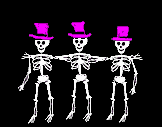 Надпишите основные части        скелета
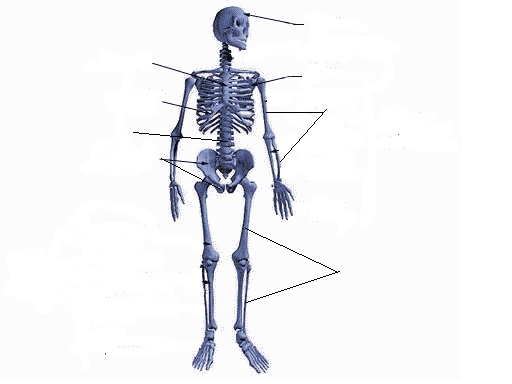 Дополните предложения
1.Скелет является ____________ тела и _____________ от    повреждений внутренние органы.
2 . Мозг надёжно защищён  __________ ____________ .
     Лёгкие и сердце защищают ______________ .
3. К скелету прикрепляются _____________. Они приводят в   движение __________.
4. В любом движении участвуют  ___________, ____________, _________, _________.
5. Осанка формируется в ______________ возрасте.
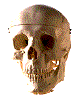 череп
грудина
лопатка
рёбра
кости рук
позвоночник
тазовые
кости
кости ног
Что вы слышали о сердце,   какие высказывания?
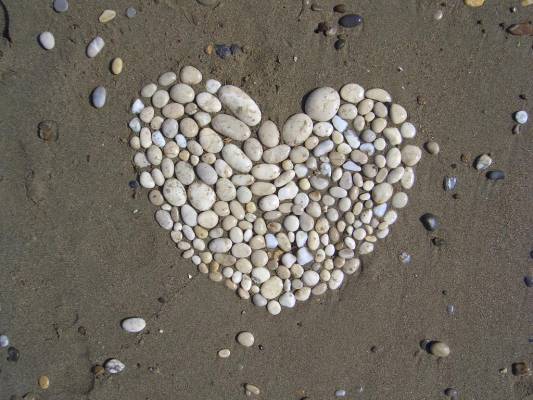 Где расположено сердце?
Человеческое сердце – 
главное чудо организма человека.
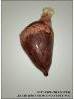 Практическая работа
Счёт количества ударов сердца за 30 секунд
Количество сердечных ударов
Состояние покоя 
При неторопливой ходьбе
При беге
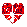 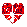 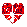 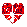 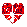 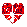 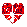 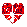 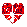 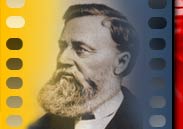 1629 г. английский ученый 
   Уильям Гарвей доказал,
    что  сердце - насос, 
        сложный насос
     для перекачки крови 
        по телу человека.
Сердце
Главный орган человека,
перекачивающий  кровь,
небольшой полый мышечный орган
Масса его -  1/200 часть массы тела.
Масса сердца у взрослых людей около 300 г.
Работа    сердца
Выталкивает  за 1 раз
полстакана крови
В минуту – 70 – 80 ударов
или
4 литра крови
В сутки – 100 тысяч ударов
или
10.000 л крови
За год -  40 миллионов ударов
Работа сердца
Этой работы достаточно, чтобы поднять железнодорожный состав на гору Монблан.

     Груз массой 100 г за сутки может поднять на высоту Московского университета – 300 м.

        Вывод : работоспособность сердца огромна, причем оно работает без заметного утомления.
Человеческое сердце - главное чудо организма человека.
 Здоровое сердце – это счастье человека и окружающих его людей.
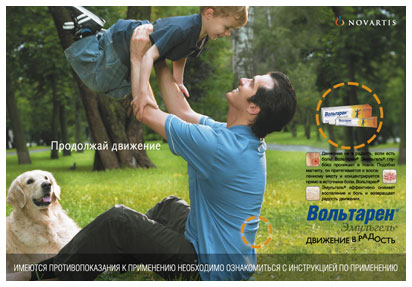 Тренировка сердца
Занятия
Труд на свежем воздухе
физкультурой
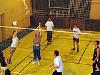 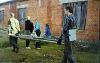 Спокойный сон
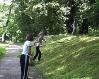 Спо
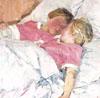 Спп
Практическая работа
Упражнения, которые улучшают кровообращение
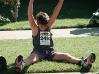 Кровеносная система
Кровеносные сосуды         похожи на резиновые шланги – прочные   и эластичные, только разные по размеру.
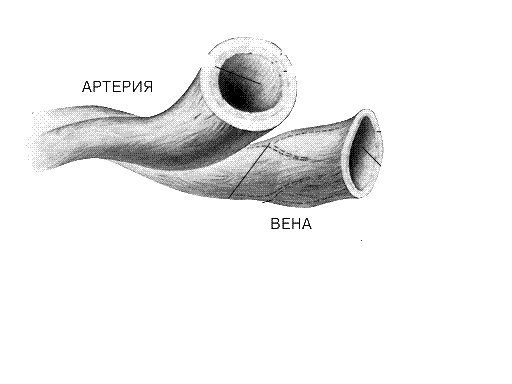 Каждая клеточка нашего тела имеет кровеносные сосуды
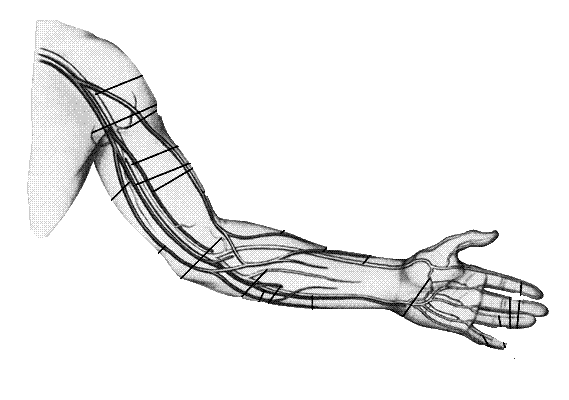 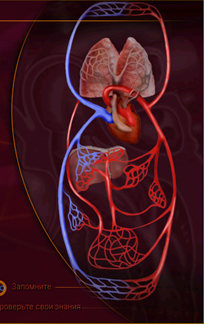 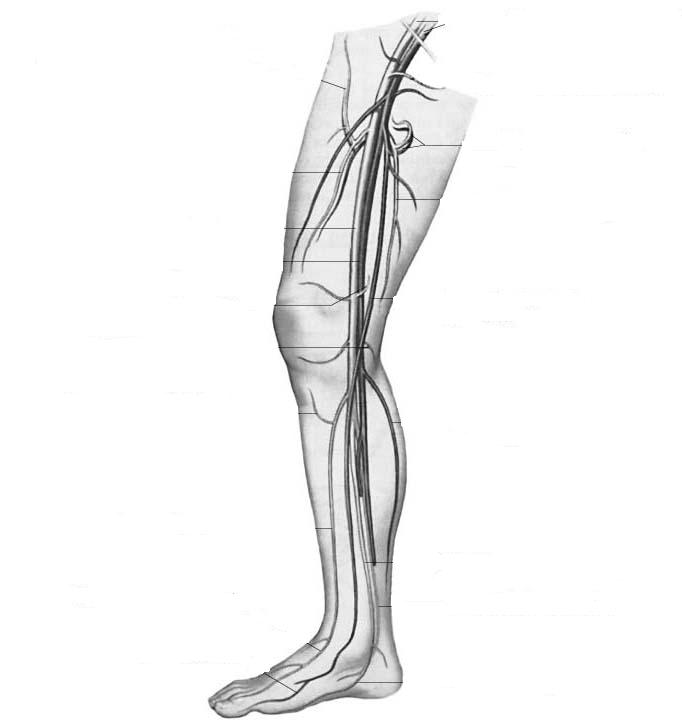 Какие кровеносные сосуды есть в организме человека?
Артерии - кровенесущие сосуды от сердца. 

Вены - кровенесущие сосуды к сердцу. 

Капилляры - самые мелкие кровеносные сосуды.
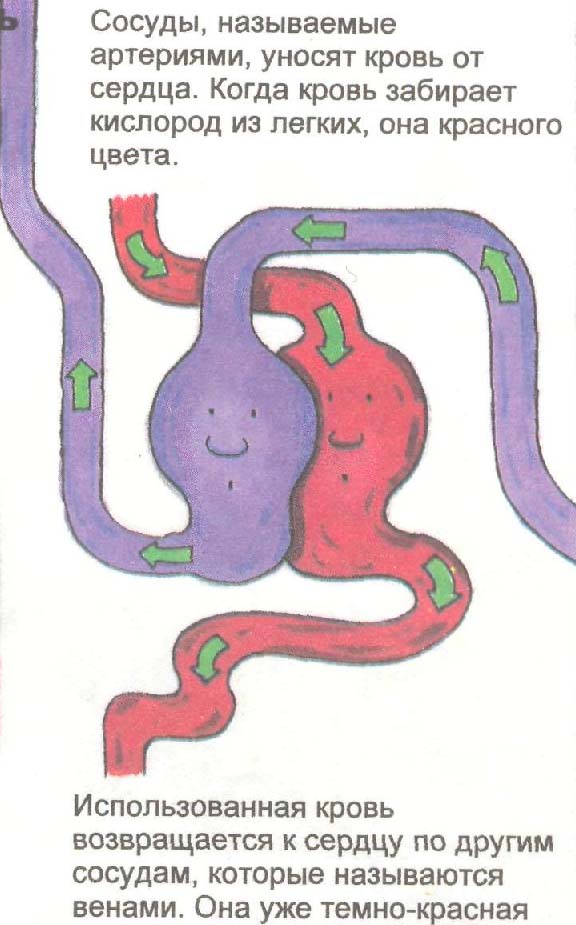 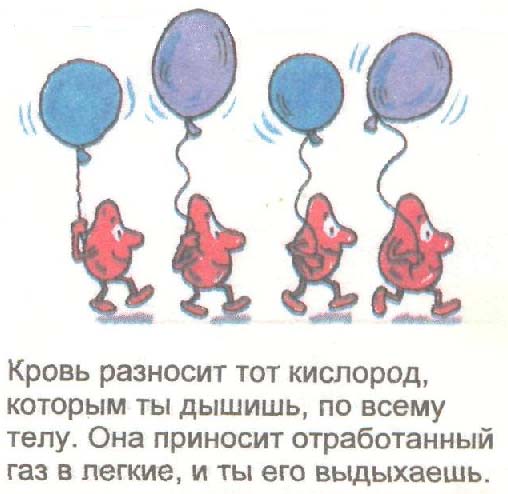 Кровь –         носительница жизни
питательные 
вещества 
и 
кислород
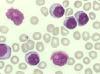 Разносит 
     по всем органам
            кислород
                   и
питательные вещества
Артериальная
Кровь –           носительница жизни
Углекислый
 газ
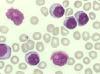 Уносит 
     из всех органов
      углекислый газ
Венозная
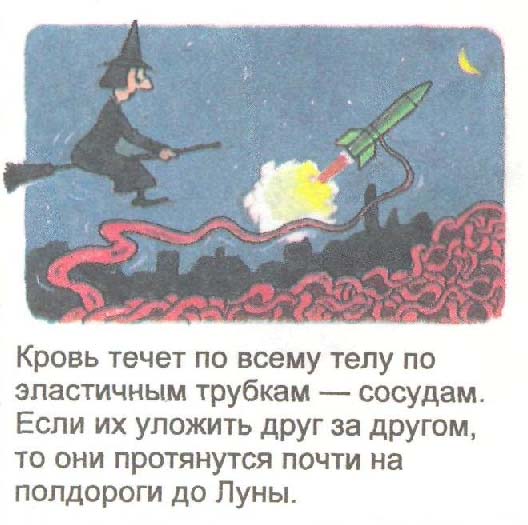 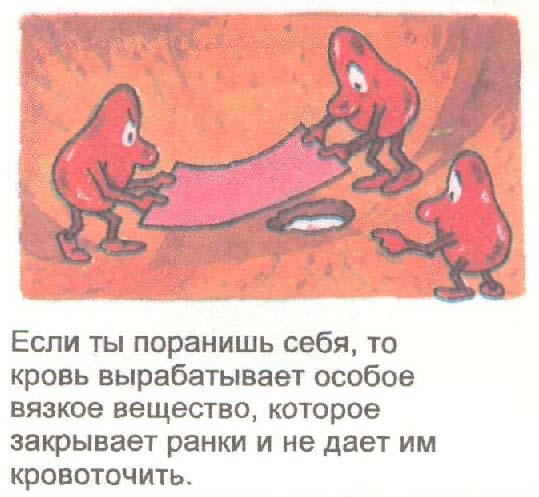 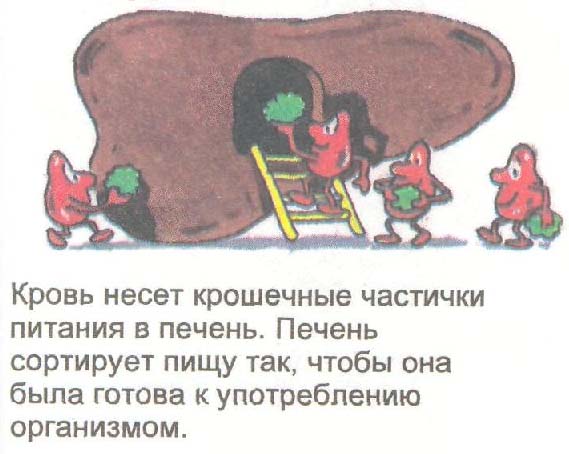 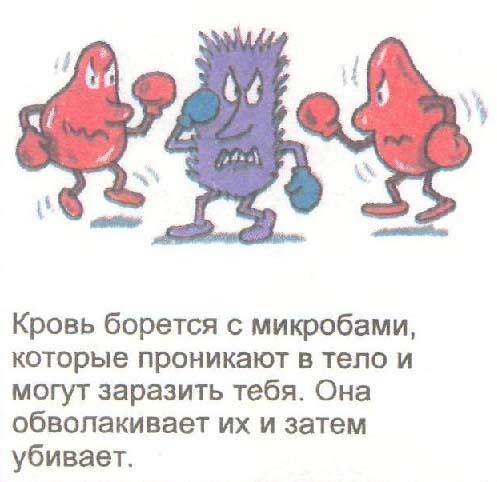 Органы   кровообращения
Сердце -  плотный мышечный мешок величиной с кулак.   Оно как мотор непрерывно гонит в сосуды кровь и заставляет её обегать все тело.
сердце
вывод
Органы кровообращения.
Кровеносные сосуды
сердце
Кровеносные сосуды
кровь
Как   работает   сердце    у    животны х
Слон - 25 ударов, мышь - 100 ударов.
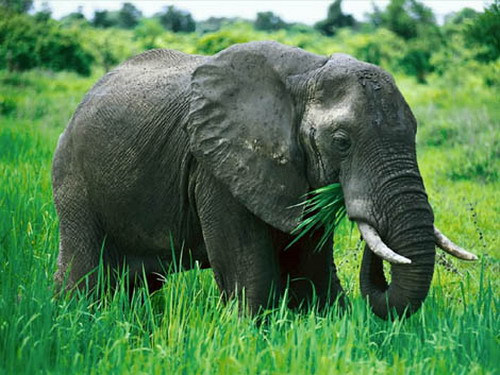 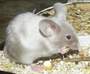 Смех   укрепляет   сердце
Советуем смеяться регулярно.
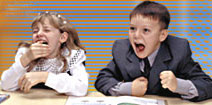 15 минут смеха ежедневно – очень полезно для сосудистой системы.
Смех положительно воздействует  не меньше,
чем физические упражнения на свежем воздухе,
но без сопутствущих упражнениям
мышечных болей и напряжения.
Смех снижает риск сердечных болезней.
Что любит сердце
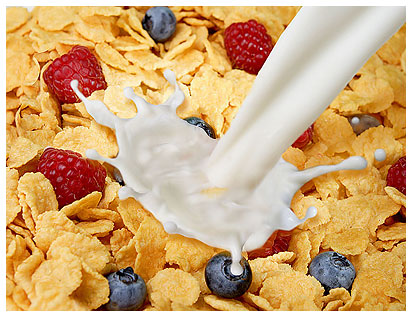 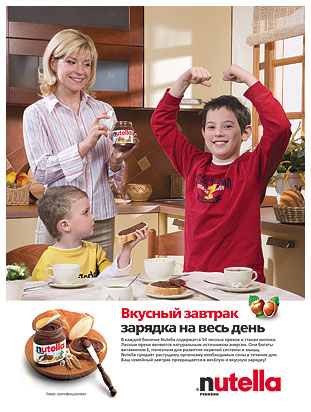 овощи и фрукты
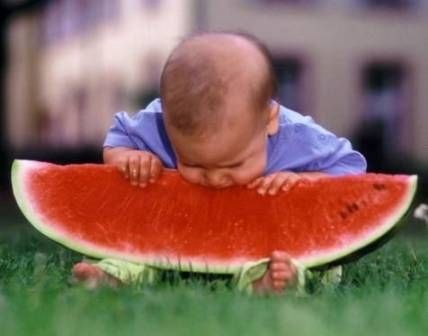 молоко
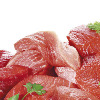 мясо
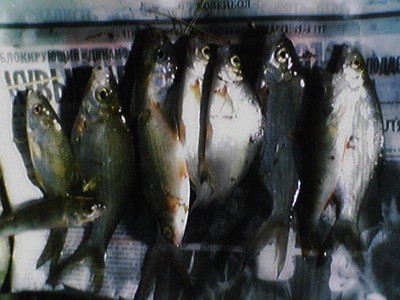 витамины
рыбу
Вредные привычки
Алкоголизм
Курение
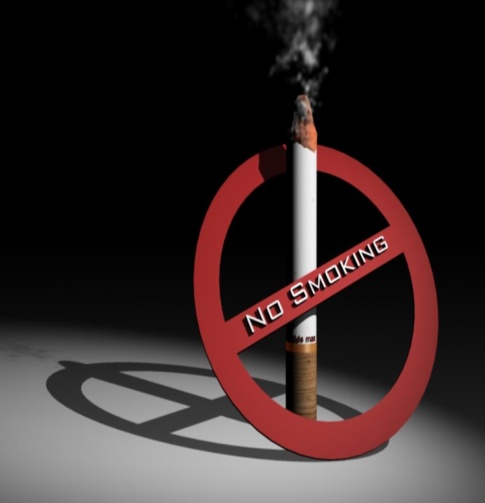 Наркотики
Врач - кардиолог
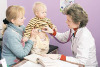 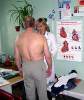 Благородные люди с "золотым      сердцем" отдающие свою кровь
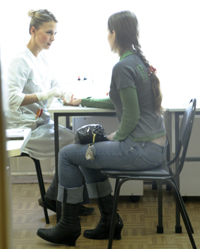 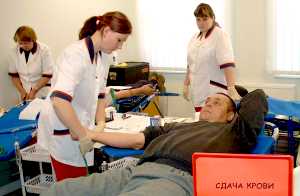 доноры
О ком говорят – человек голубых  кровей"?
Интересно…
В мире есть группа людей, примерно 7.000 человек, чья кровь действительно голубого    цвета.  
Их называют «кианетиками»      (от лат. cyanea – голубой).
Помощь при кровотечении
Это надо знать:
Потеря половины крови смертельна для человека.
При сильном ранении ноги или руки нужно наложить закрутку из бинта, чтобы остановить кровь. Доставить в больницу.
При кровотечении из носа нужно на нос положить холодную примочку.
При порезе следует йодом смазать края раны и перевязать рану чистым бинтом.
В сильную жару нельзя ходить с непокрытой головой.
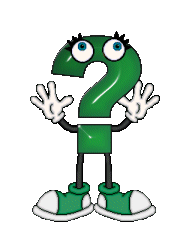 Проверка знаний
1. Обеспечивает движение крови по организму      человека. Это ___.
А) скелет
Б) головной мозг
В) сердце
2.По размеру сердце         почти такое, как _____ .
А) кулак
Б) монета
В) орех
3.Органы       кровообращения – это сердце и _____ .
А) лёгкие
Б) кровеносные сосуды
В) головной мозг
4.Кровь разносит по всем органам ___ .
А) питательные 
      вещества
Б) углекислый 
       газ
В) витамины
5.Для укрепления сердца надо:
А) делать утреннюю
      зарядку     
Б) постоянно 
      много есть      
В) много спать,
      не ходить на улицу,
      смотреть телевизор
6.Сильно вредят сердцу :
А) сон
Б) физические
      упражнения     
В) алкоголь и
       курение
7.Чем больше мы бегаем, тем
А) быстрее мы        растём
Б) больше тренируем и 
   укрепляем    сердце          
В) длиннее у нас станут ноги
8.Чем опасны алкогольи курение для растущегоорганизма?
А) сердце становится
   более работоспособным
Б) сердце увеличивается 
   в размере          
В) сердце становится менее
   работоспособным
Ключ к тесту
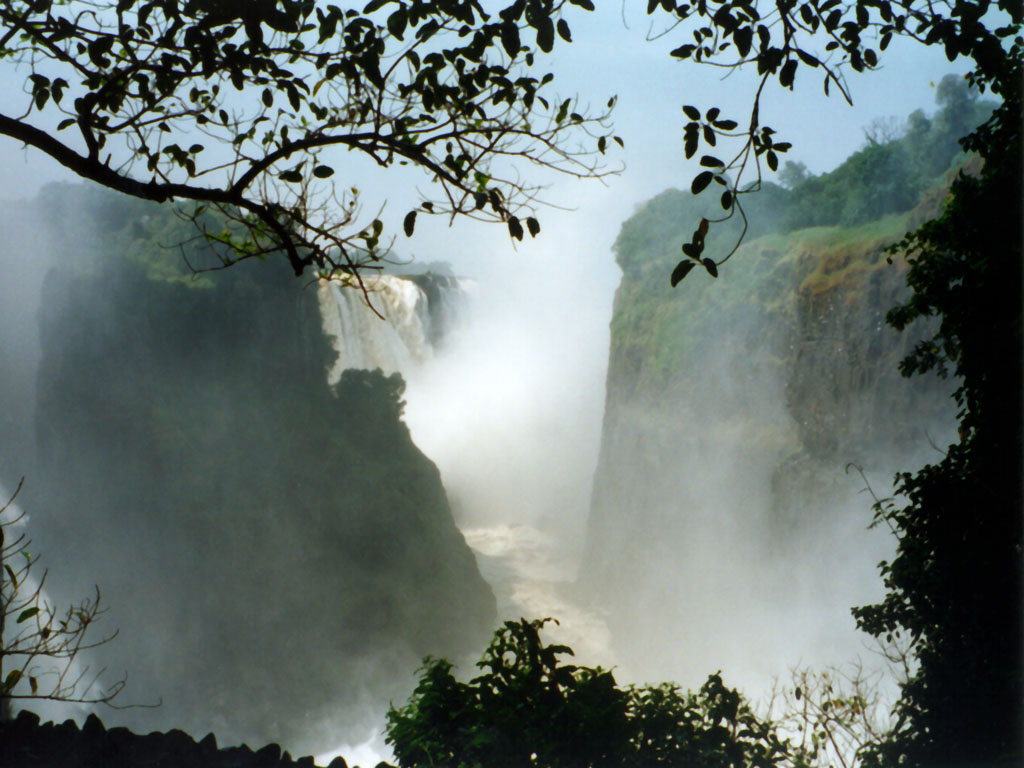 Подведение итогов
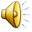 я ничему
            не научился
я доволен своей работой
я мог работать                                 лучше
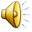 БЕРЕГИТЕ ЗДОРОВЬЕ! 
БЕРЕГИТЕ СЕРДЦЕ! 
БУДЬТЕ ЗДОРОВЫ И СЧАСТЛИВЫ!
Молодцы !
Спасибо за работу на уроке !